Le C.I.N.E  Le Moulin
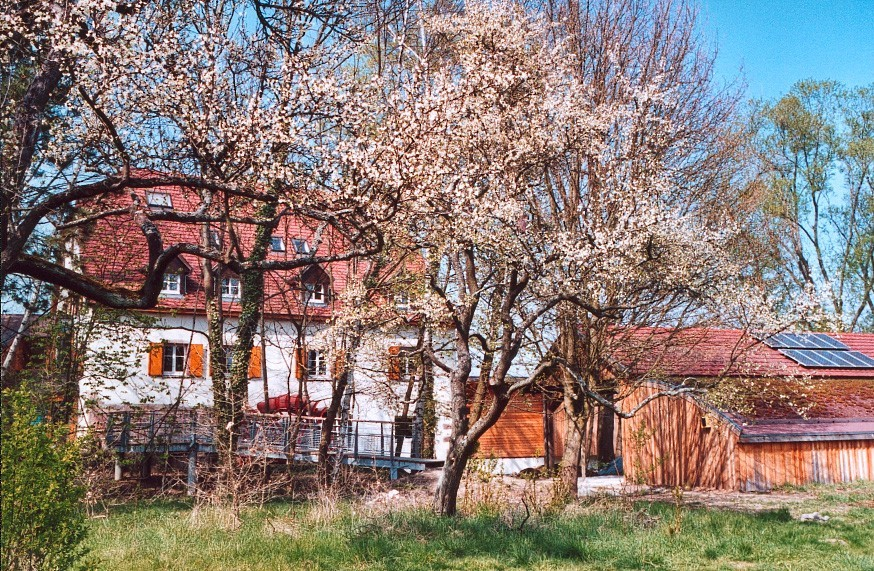 Une association  créée  en   1999
	Des activités éducatives depuis 2000
		Un bâtiment ouvert en 2001
Académie de Strasbourg  Correspondants DD Collèges et lycées 15 avril 2014
[Speaker Notes: Association loi 1908. Objet:
 Contribuer à l’éducation de citoyens conscients et responsables
 accueillir tous les types de publics
 créer, animer, développer des actions d’éducation à l’environnement
 gérer le CINE
 assurer des missions et des services de conseil et d’étude de la nature, de l’environnement et du patrimoine local
 Agir concrètement avec des partenaires locaux]
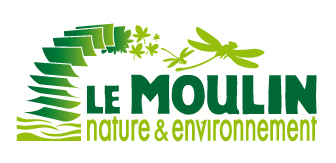 La structure :  un bâtiment
		     un terrain 
			     une équipe
				                      des outils pédagogiques
			               	     un réseau
Les activités  :  Animations  scolaires
		                Animations  loisirs jeunes
			          Animations  tous publics
				          Formation professionnelle
						 Conception d’outils pédagogiques
						        Manifestations et éco-tourisme
C.I.N.E.  Le Moulin Académie de Strasbourg  Correspondants DD Collèges et lycées 15 avril 2014
[Speaker Notes: Séance 1]
Un outil pédagogique dans un réseau
Un Centre d’Initiation à la Nature et à l’Environnement…
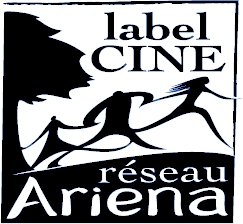 …dans le réseau ARIENA
C.I.N.E.  Le Moulin     Académie de Strasbourg  Correspondants DD Collèges et lycées      15 avril 2014
[Speaker Notes: 7 CINE en 2012 (nouvelle labellisation cette année)
Ariena créée en 1977. 
En 2010 : 273 ETP, dont 60% animateurs (50% en nombre de personnes)
130 000 personnes sensibilisées, 160 000 journées participants
Territoire du Moulin : m2a]
La structure : le bâtiment
Un espace d’accueil 
 Une salle d’accueil (la salle de la roue)
 Une salle de restauration (la stube)
 3 salles d’activités modulables
 Un centre de ressources
 Une salle de conférences / expositions
 Des vestiaires
 Un préau
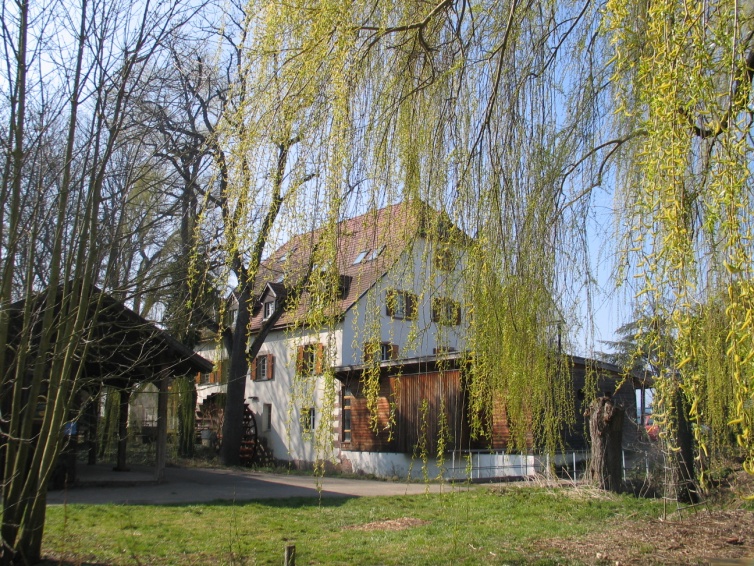 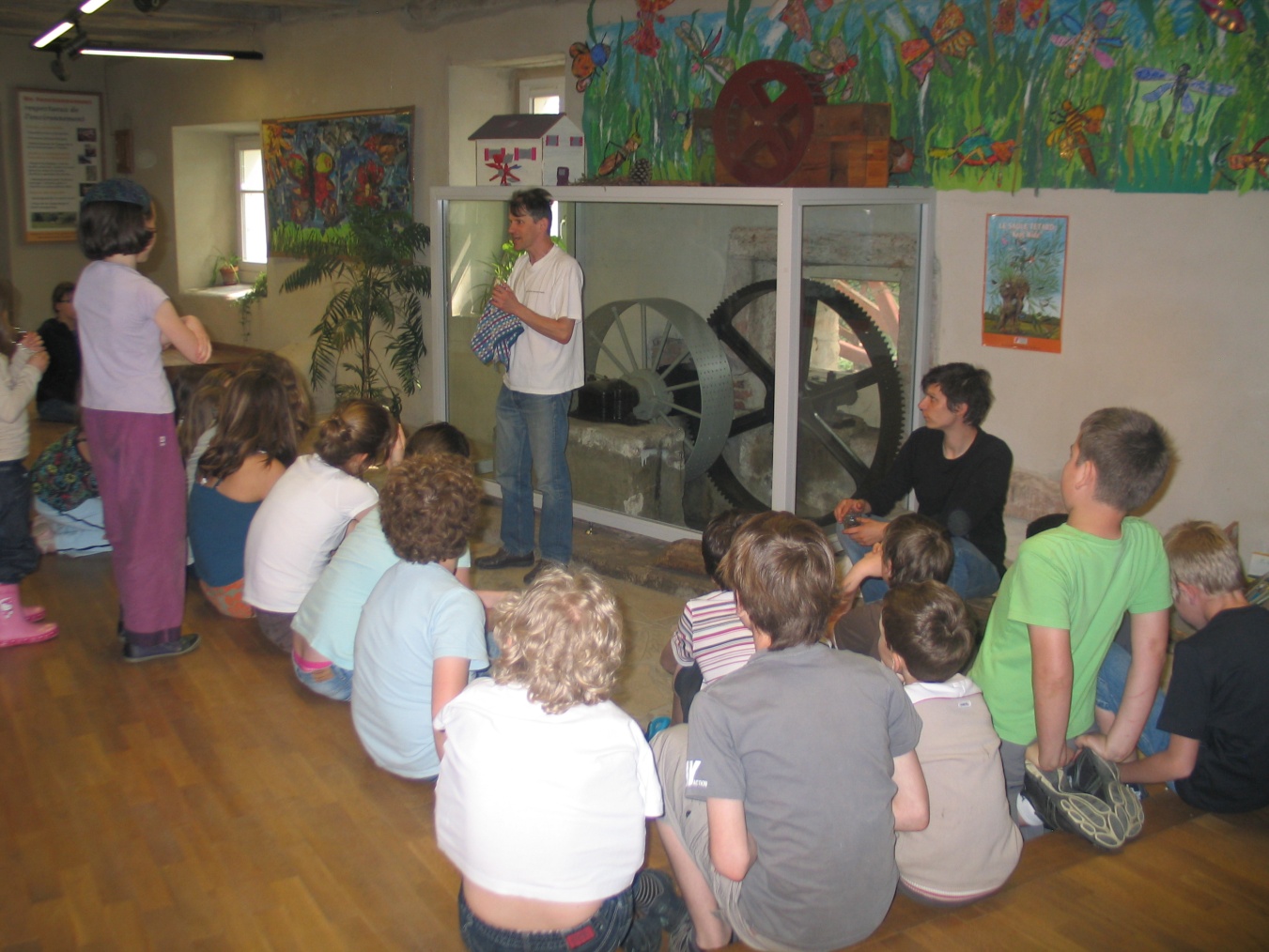 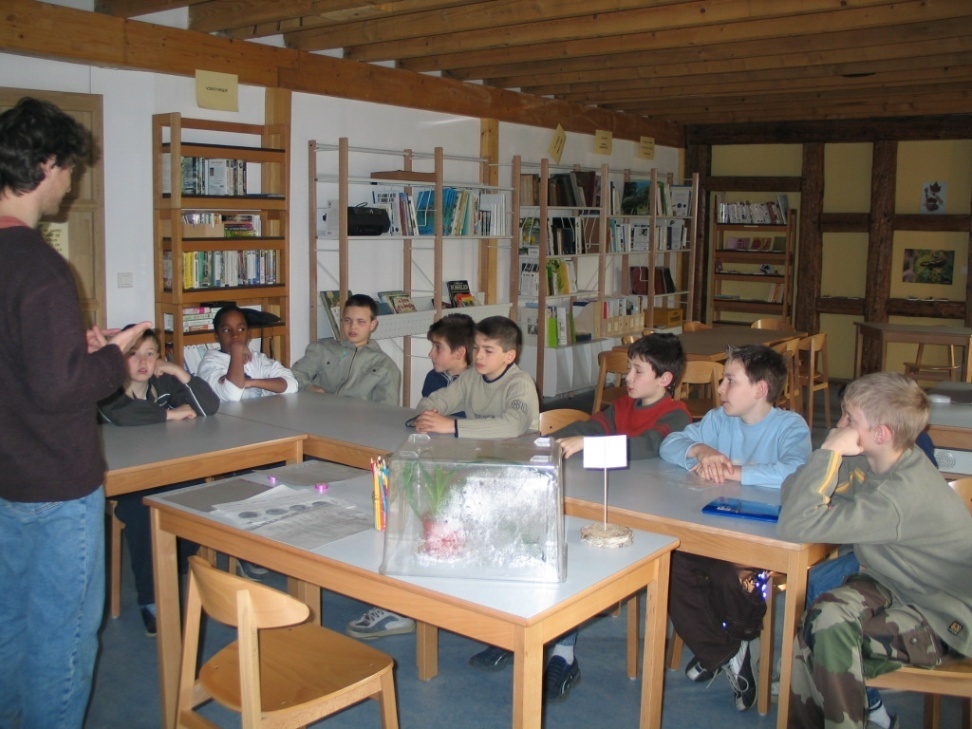 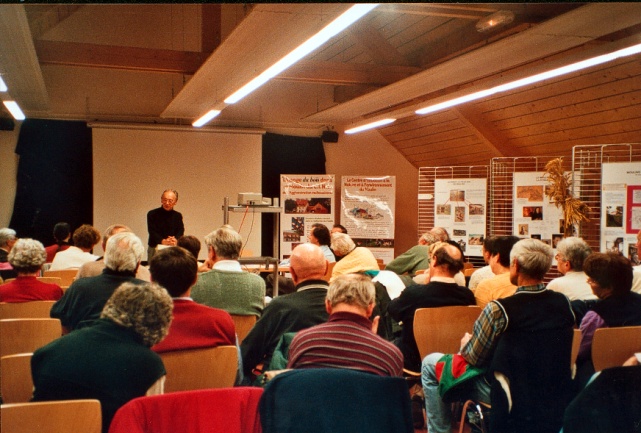 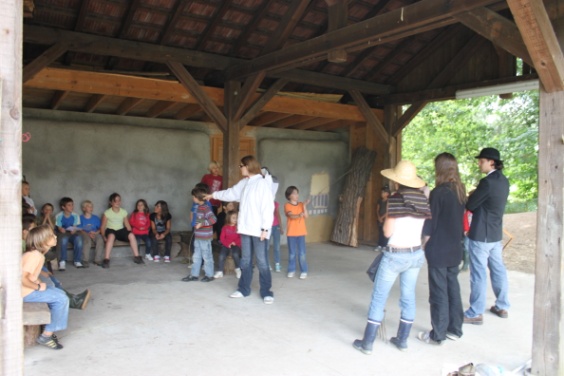 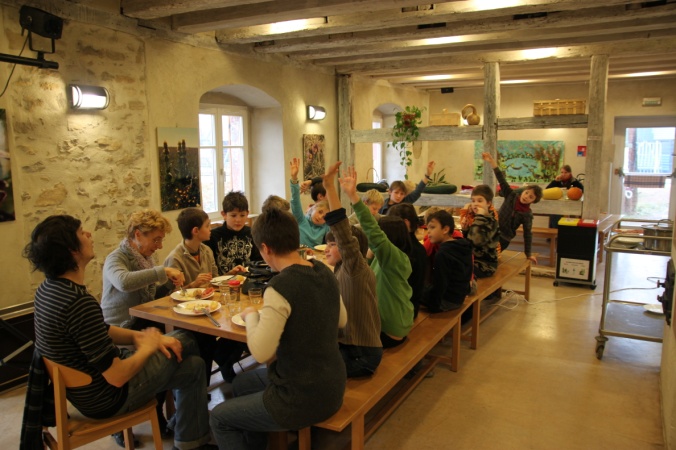 C.I.N.E. Le Moulin Académie de Strasbourg  Correspondants DD Collèges et lycées 15 avril 2014
La structure : le terrain pédagogique
3,5 ha et différents milieux :
Le jardin potager
La placette de compostage
Les espaces de rassemblement
Les espaces de loisirs nature
Le rucher
Le verger
Les mares
Le ruisseau
La prairie
Les bosquets
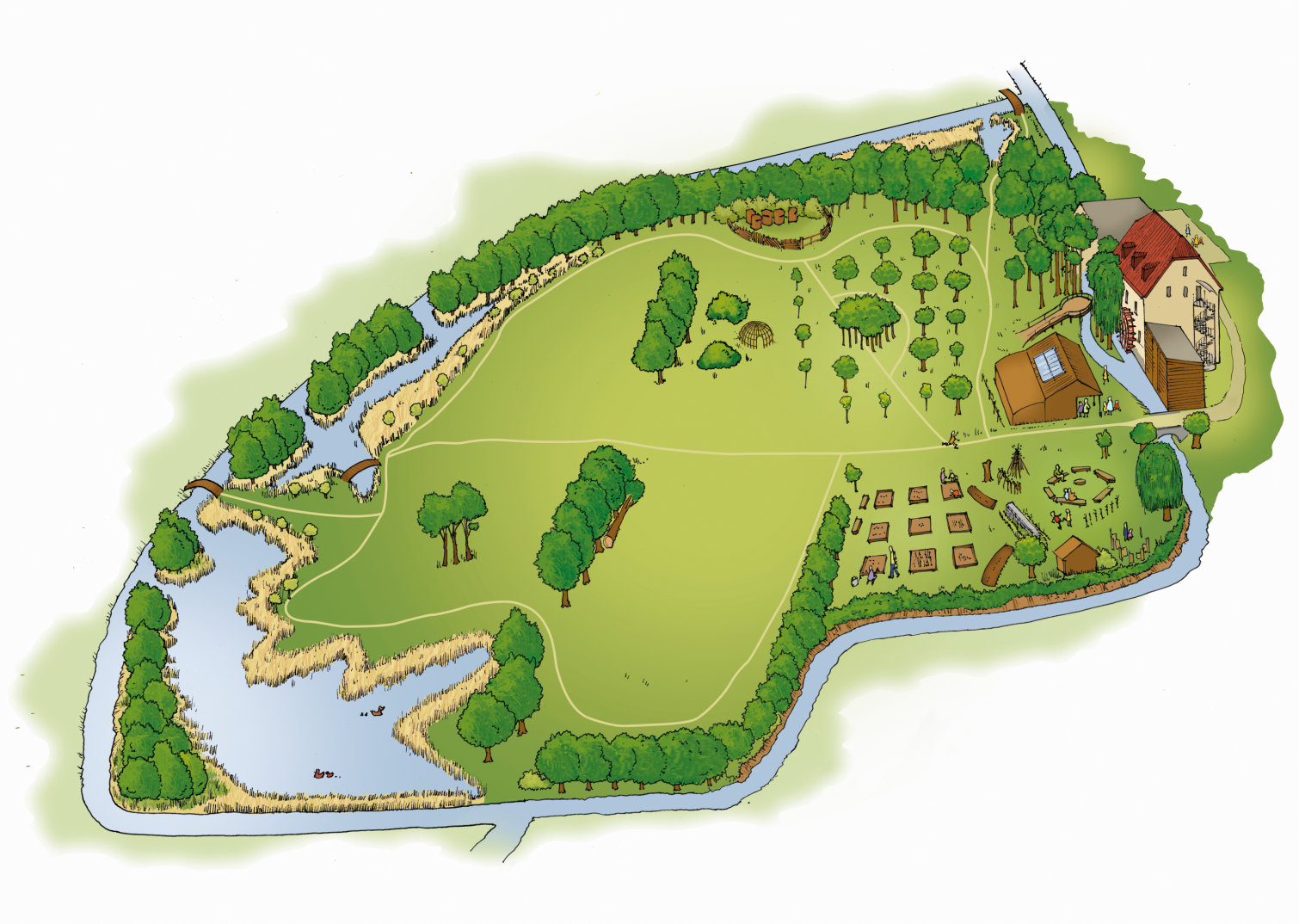 C.I.N.E.  Le Moulin     Académie de Strasbourg  Correspondants DD Collèges et lycées      15 avril 2014
La structure : le terrain pédagogique
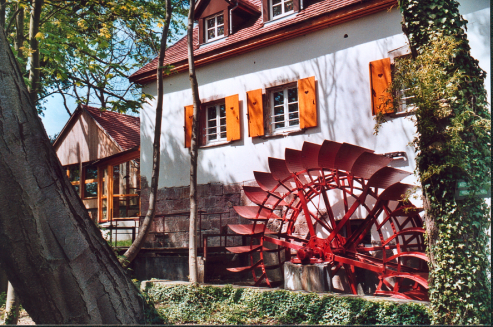 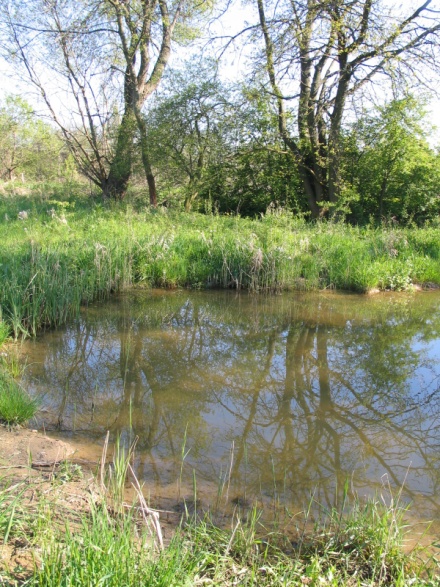 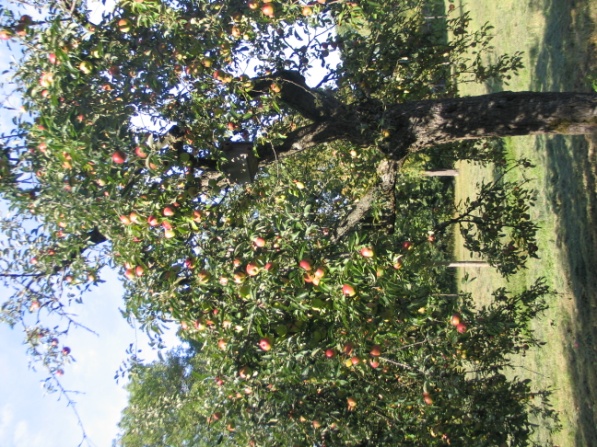 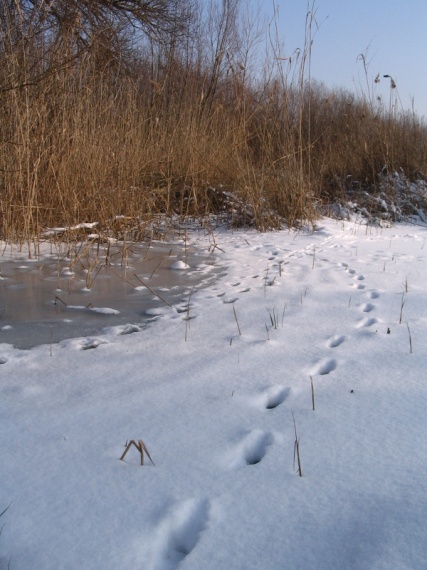 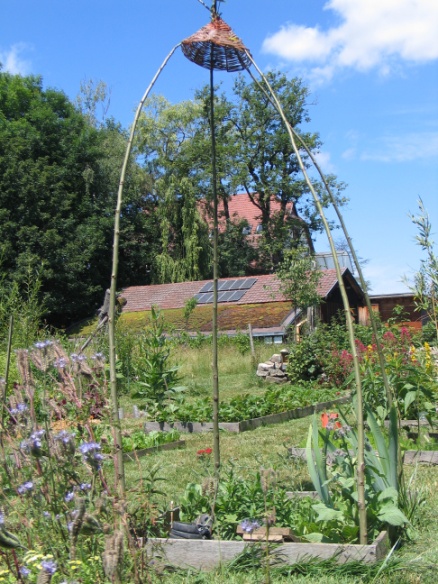 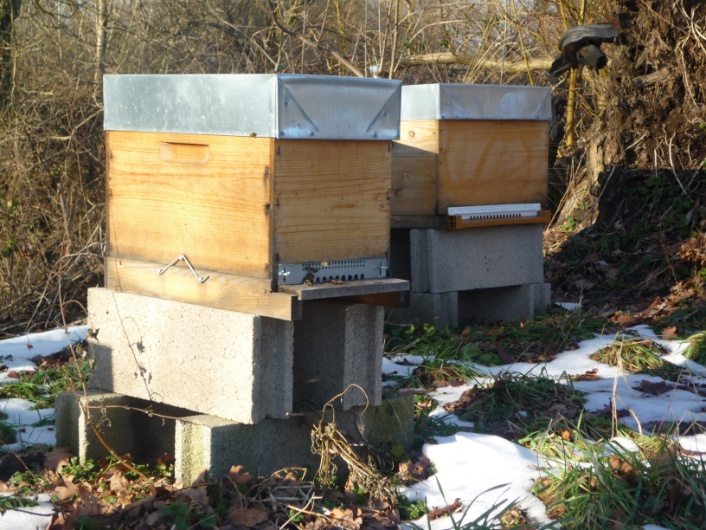 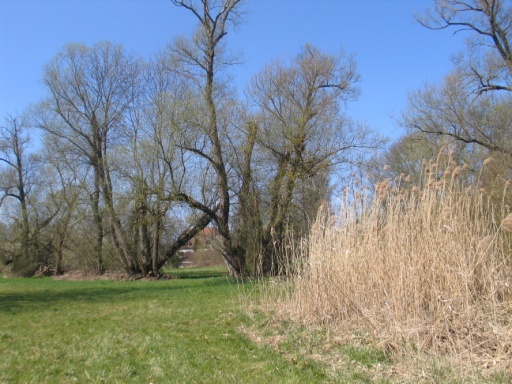 Académie de Strasbourg  Correspondants DD Collèges et lycées 15 avril 2014
La structure :  une association et une équipe
Un Conseil d’Administration
Une Directrice
Des bénévoles
Une Equipe d’Animation :
5 animateurs permanents
1 animatrice en CDD
Des stagiaires
Une Secrétaire Comptable
C.I.N.E.  Le Moulin     Académie de Strasbourg  Correspondants DD Collèges et Lycées      15 avril 2014
[Speaker Notes: Fin diaporama 1ère partie]
La structure :  des outils pédagogiques
Conçus par des Organismes pour diffusion externe
 Réseau Ecole et Nature
 FRAPNA
 Petits Débrouillards
 France Nature Environnement …
Conçus par l’ARIENA
 Fruit de collaborations techniques, scientifiques et pédagogiques, 
Avec le soutien des collectivités territoriales (Région Alsace, C.G.67 et 68, M2A )
Avec le soutien de l'Etat (Dreal Alsace, Académie de Strasbourg, Inspections Académiques).
Conçus par  le Moulin, pour son usage interne ou élargi, 
	correspondant  :  à ses publics
		                     à son projet éducatif
		                     à ses démarches  pédagogiques
					Modalités  : Supports d’animation actualisés 
					  	   Adaptation d’outils existants
					                       Création spécifique
					                       Schémas d’organisation de sessions
Académie de Strasbourg  Correspondants DD Collèges et lycées 15 avril 2014
Les activités : temps scolaire niveau secondaire
Des animations  pour les jeunes de collège et de lycée :
 Pendant le temps scolaire
 Dans l’établissement, au Moulin dans ou biotope particulier
  ½ journée ou journée ou projet
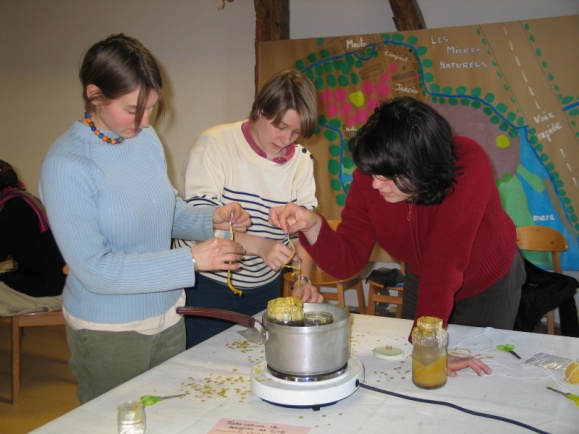 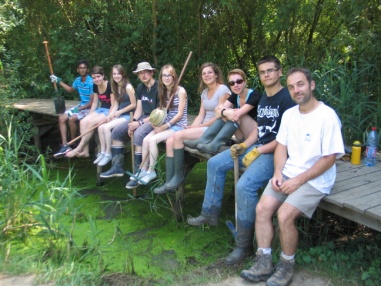 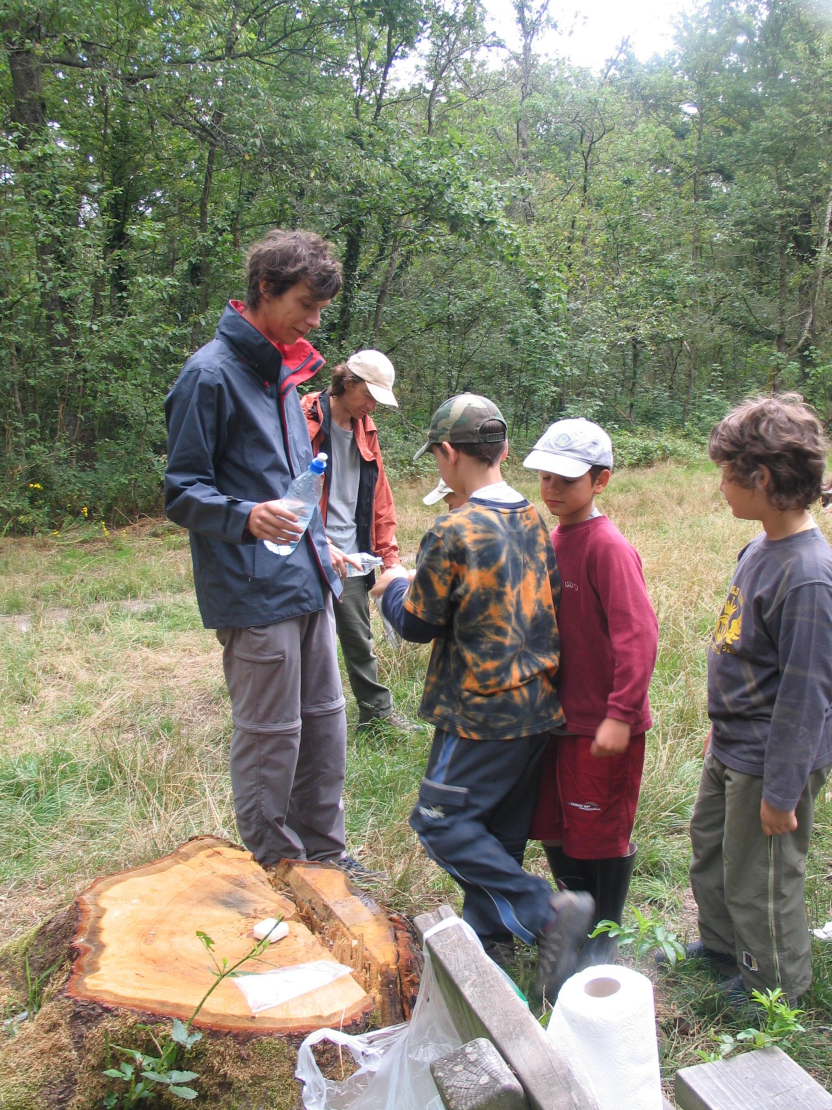 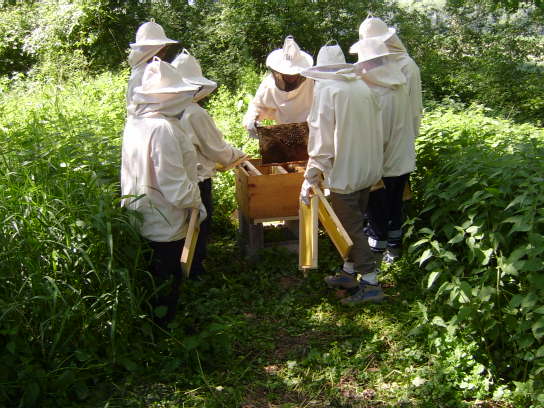 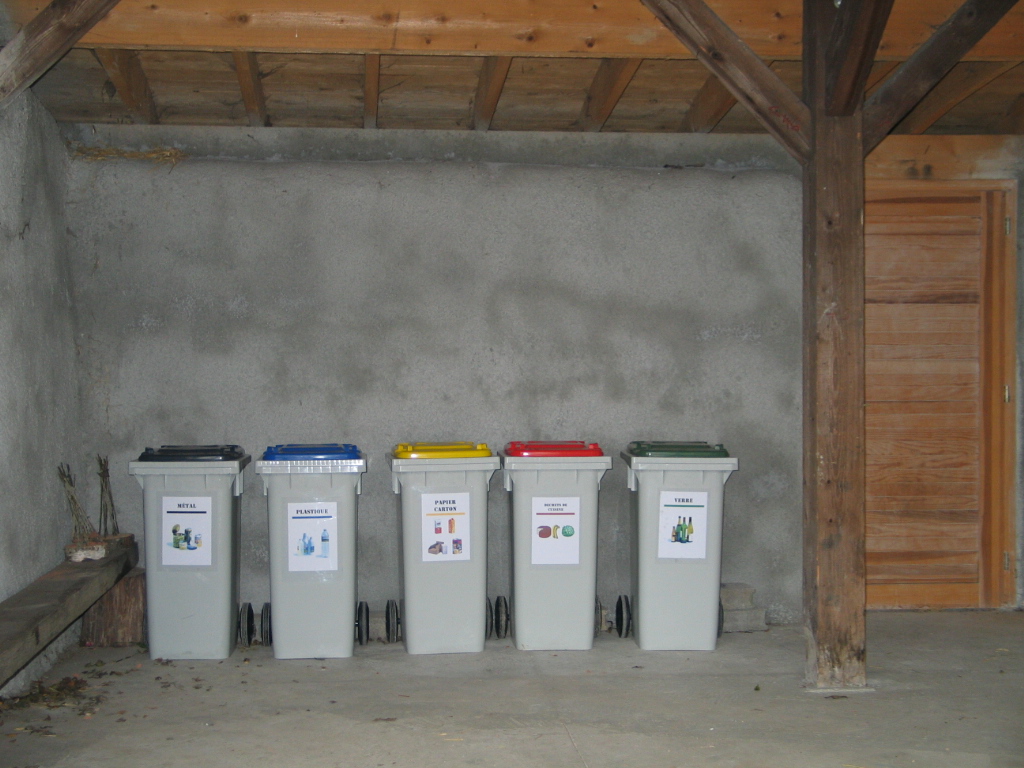 C.I.N.E. Le Moulin     Académie de Strasbourg  Correspondants DD Collèges et Lycées 1          15 avril 2014
[Speaker Notes: Chiffres du tableau de bord de l’Ariena (2011): 
Scolaires: 5134 participants pour 3147 journées participants 
Loisirs: 1466 participants pour 1762 journées participants]
Les activités : temps scolaire niveau secondaire
Des thématiques  nature, environnement, développement durable, éco-citoyenneté :
 Milieux naturels
 Déchets/pollutions
 Métiers de l’environnement
 Eau/bassin versant/milieux humides
 Biodiversité
 Développement durable
Energie
 Sensibilisation aux problématiques environnementales globales
 Apiculture/pollinisation
C.I.N.E.. Le Moulin  Académie de Strasbourg  Correspondants DD Collèges et Lycées                15 avril 2014
Les activités : centres de loisirs jeunes
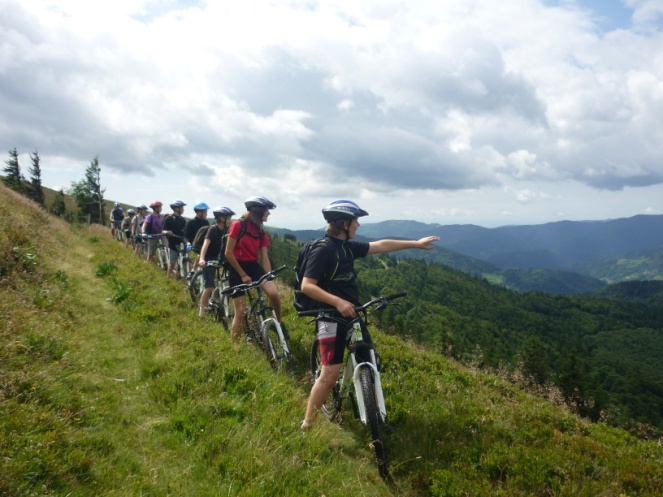 Centres de loisirs sans hébergements

Camps fixes ou  itinérants
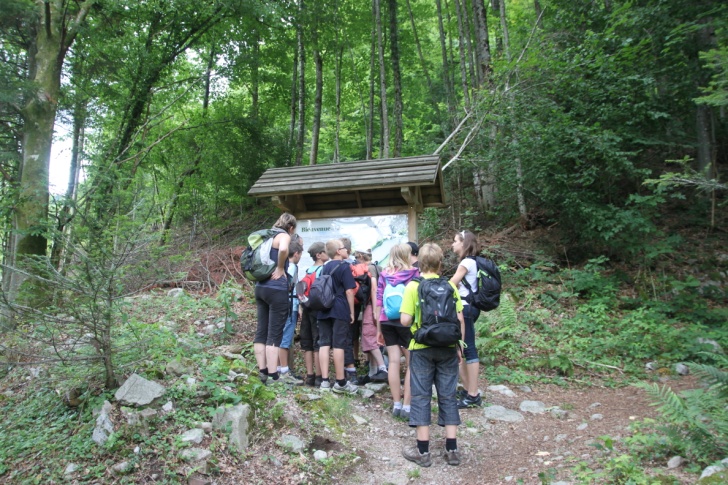 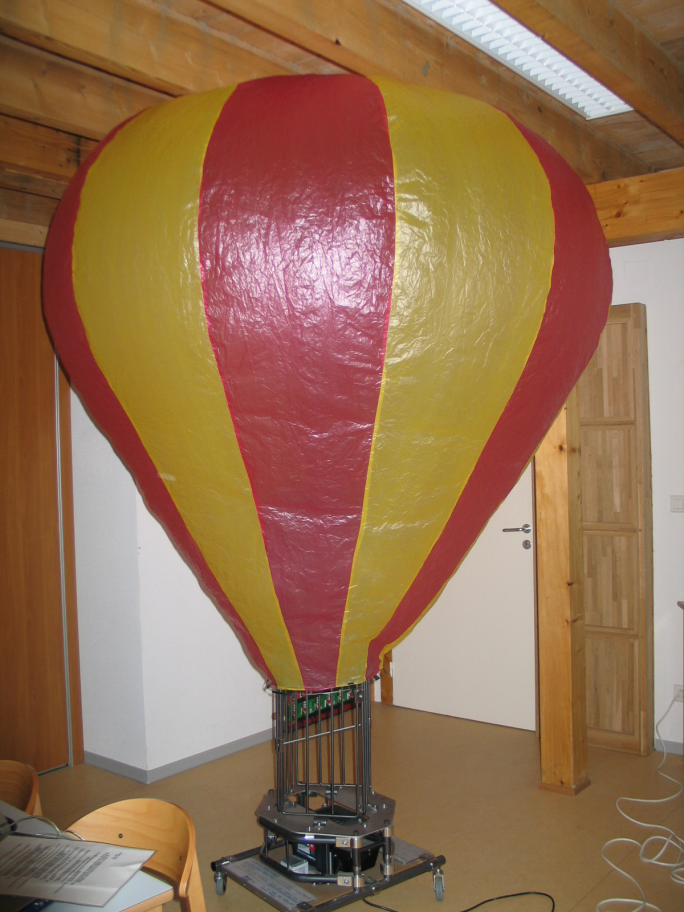 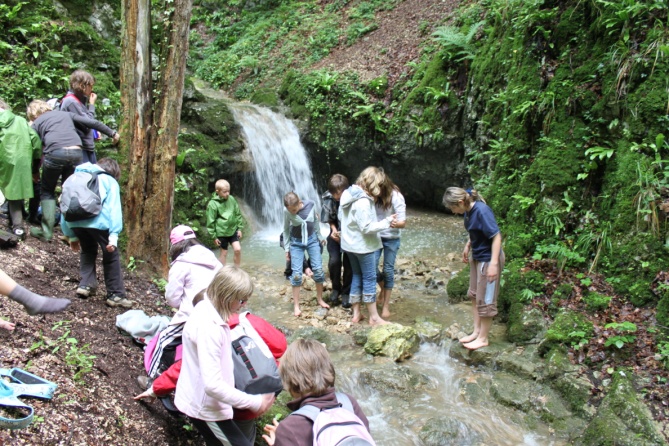 C.I.N.E.  Le Moulin Académie de Strasbourg  Correspondants DD Collèges et lycées     15 avril 2014
Les activités : tous publics et familles
Une palette  diversifiée au fil des saisons et de l’actualité 
Des sorties nature
Des manifestations
Des conférences 
Des ateliers thématiques
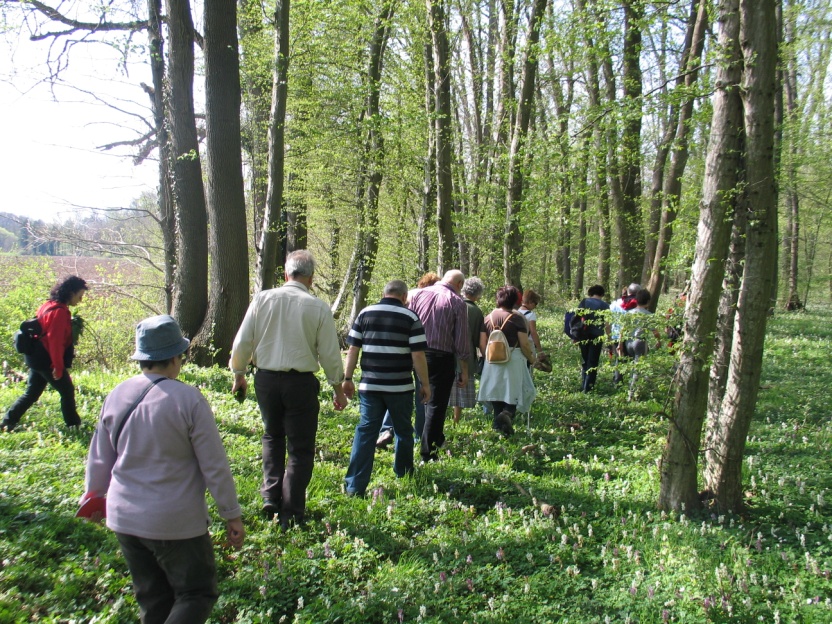 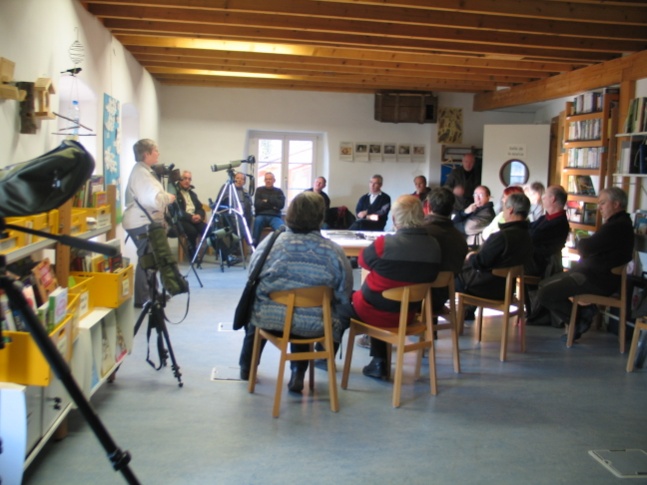 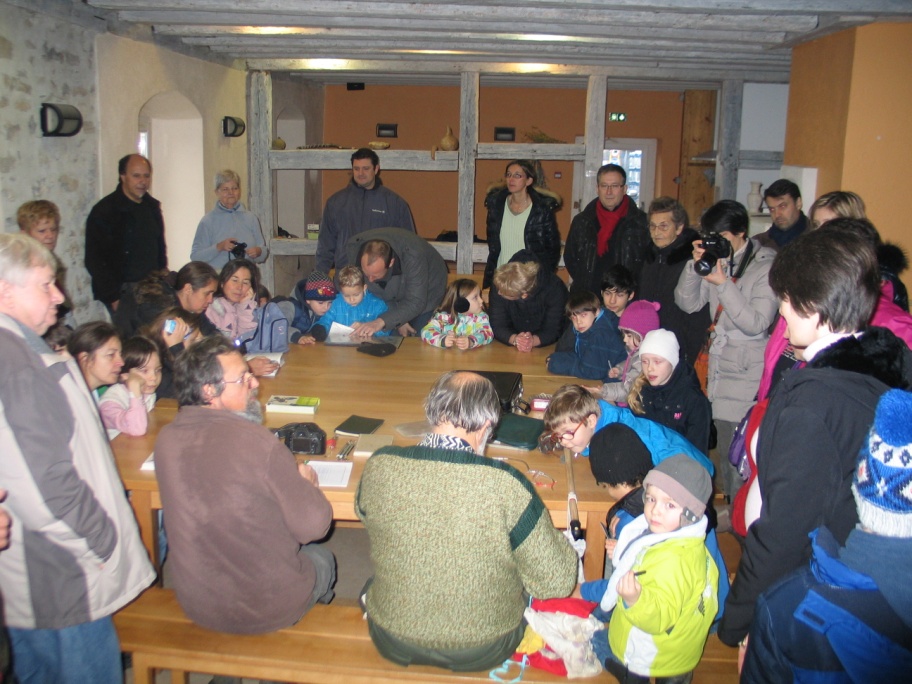 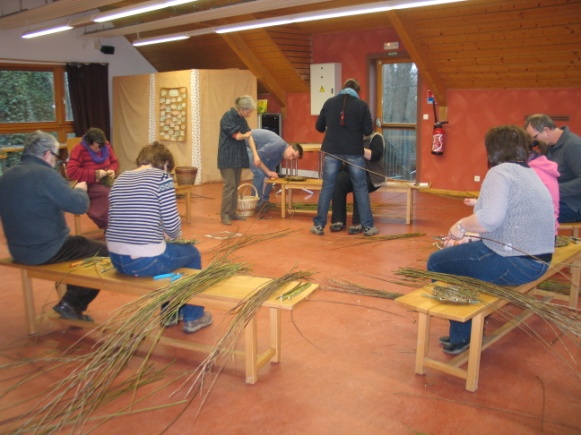 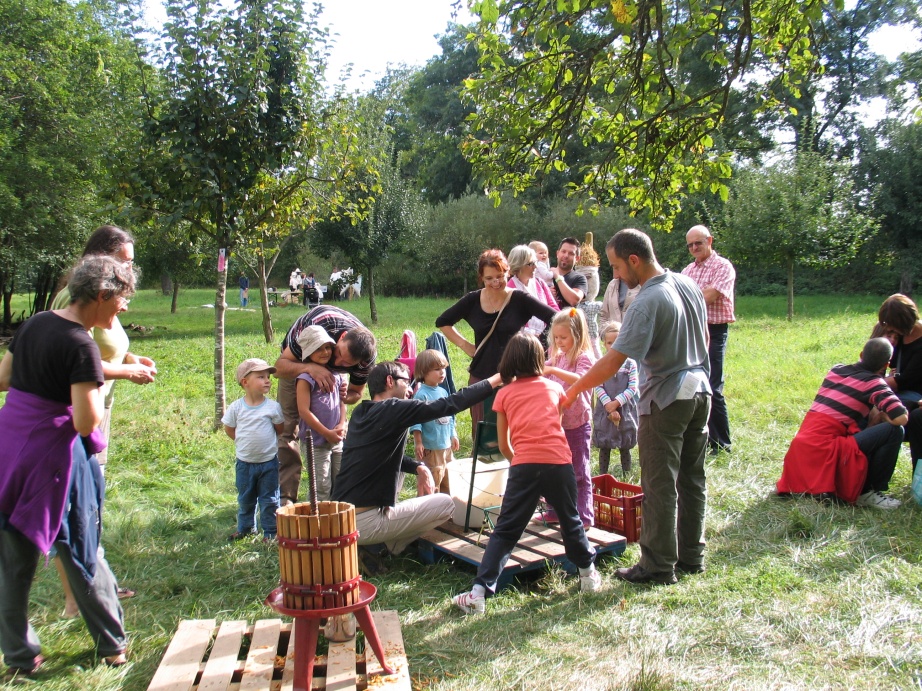 C.I.N.E. Le Moulin    Académie de Strasbourg  Correspondants DD Collèges et lycées      15 avril 2014
[Speaker Notes: Présenter le programme grand public]
Les activités : les formations adultes
Les formations:
Pour les étudiants (EJE, Educateurs Spécialisés, BPJEPS…)
Pour les animateurs (réseau ARIENA)
Pour les adultes en formation professionnelle (gardiens d’immeubles)
Pour les adultes dans l’entreprise ou  
  la Collectivité (accompagnement DD)
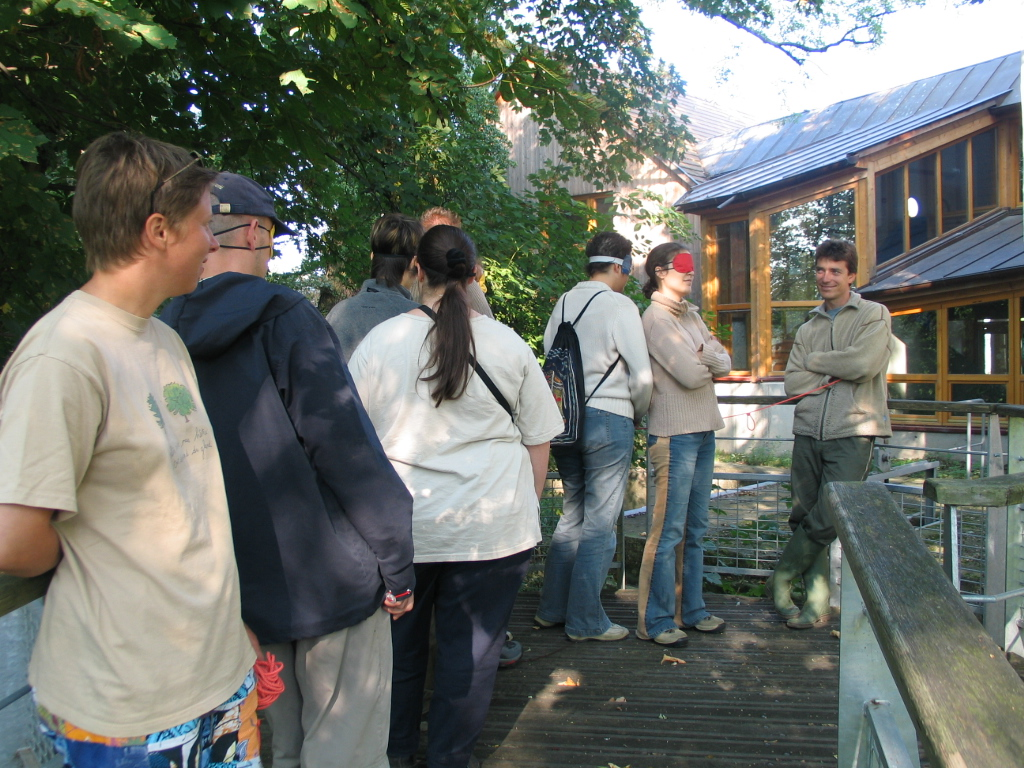 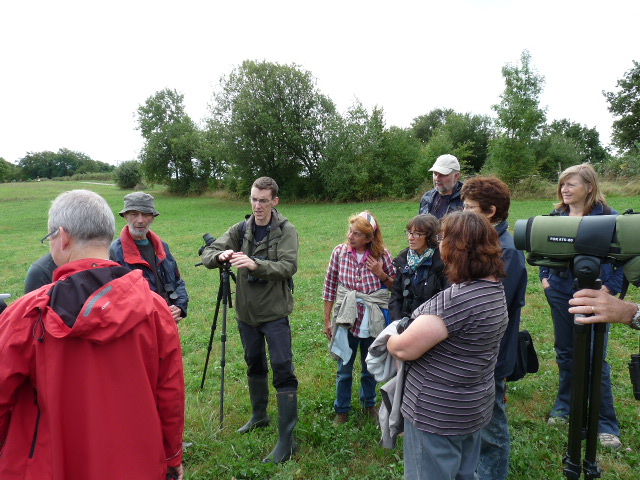 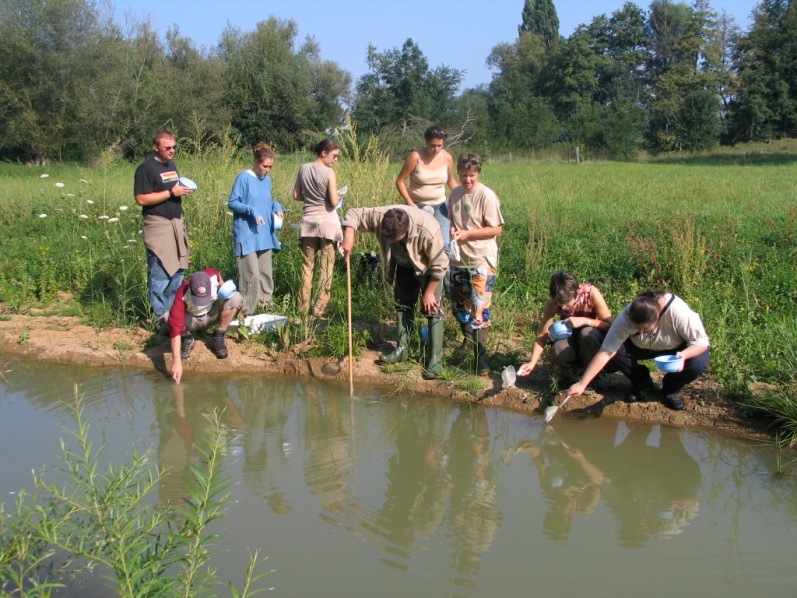 C.I.N.E. Le Moulin Académie de Strasbourg  Correspondants DD Collèges et lycées 15 avril 2014
[Speaker Notes: Catalogue formation Ariena]
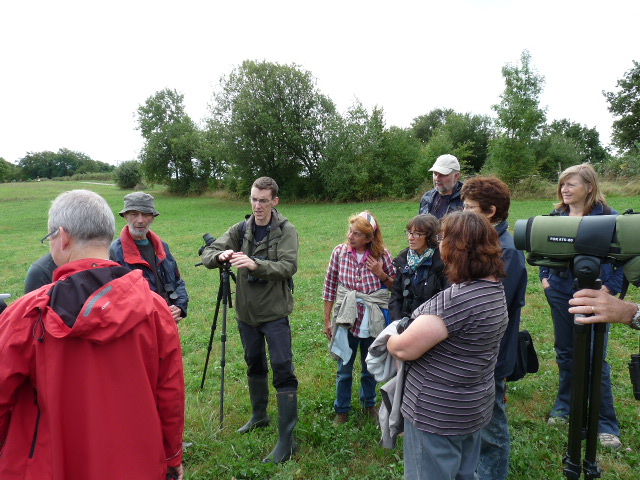 C.I.N.E. Le Moulin   Académie de Strasbourg  Correspondants DD Collèges et lycées    15 avril 2014